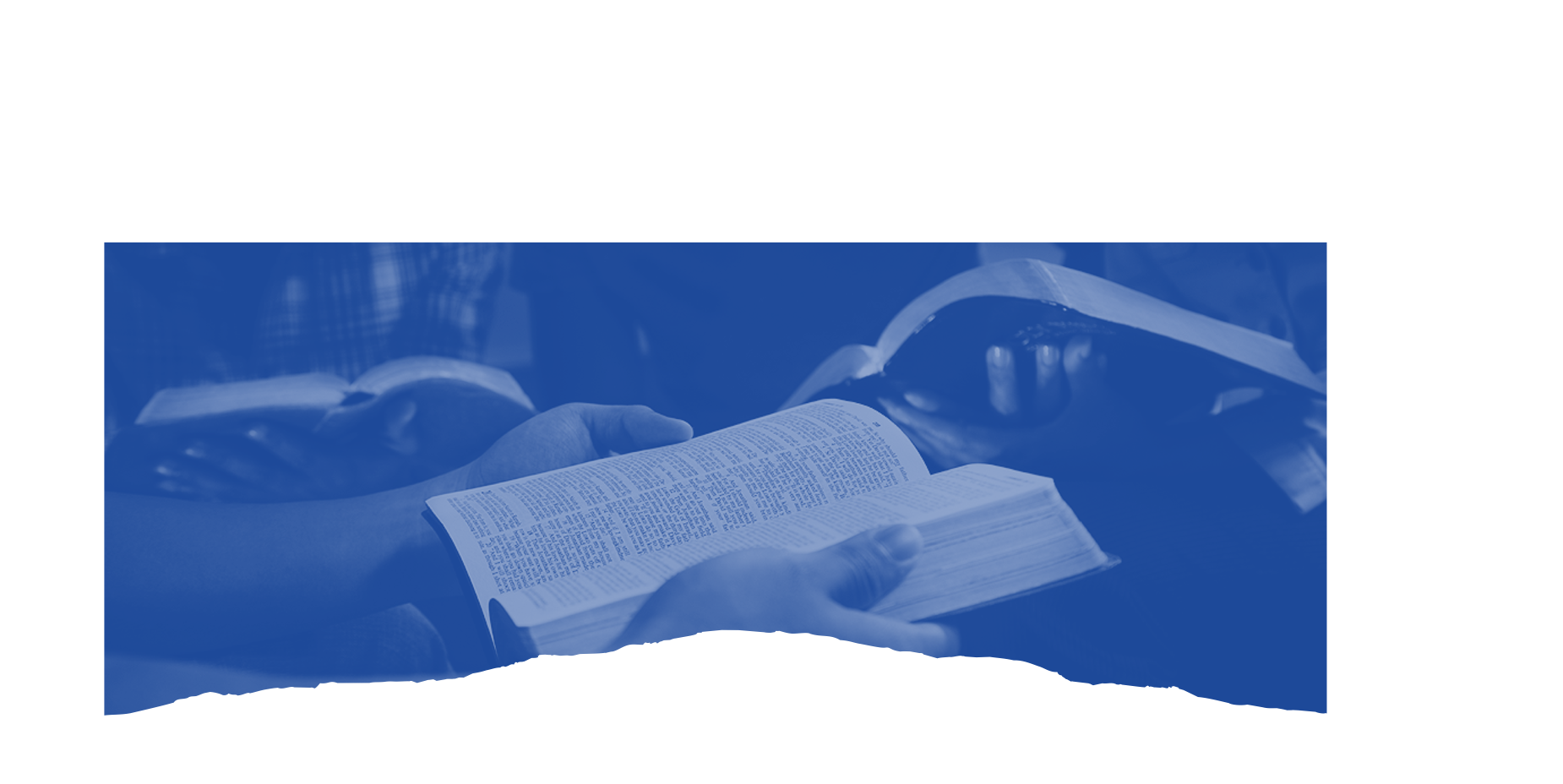 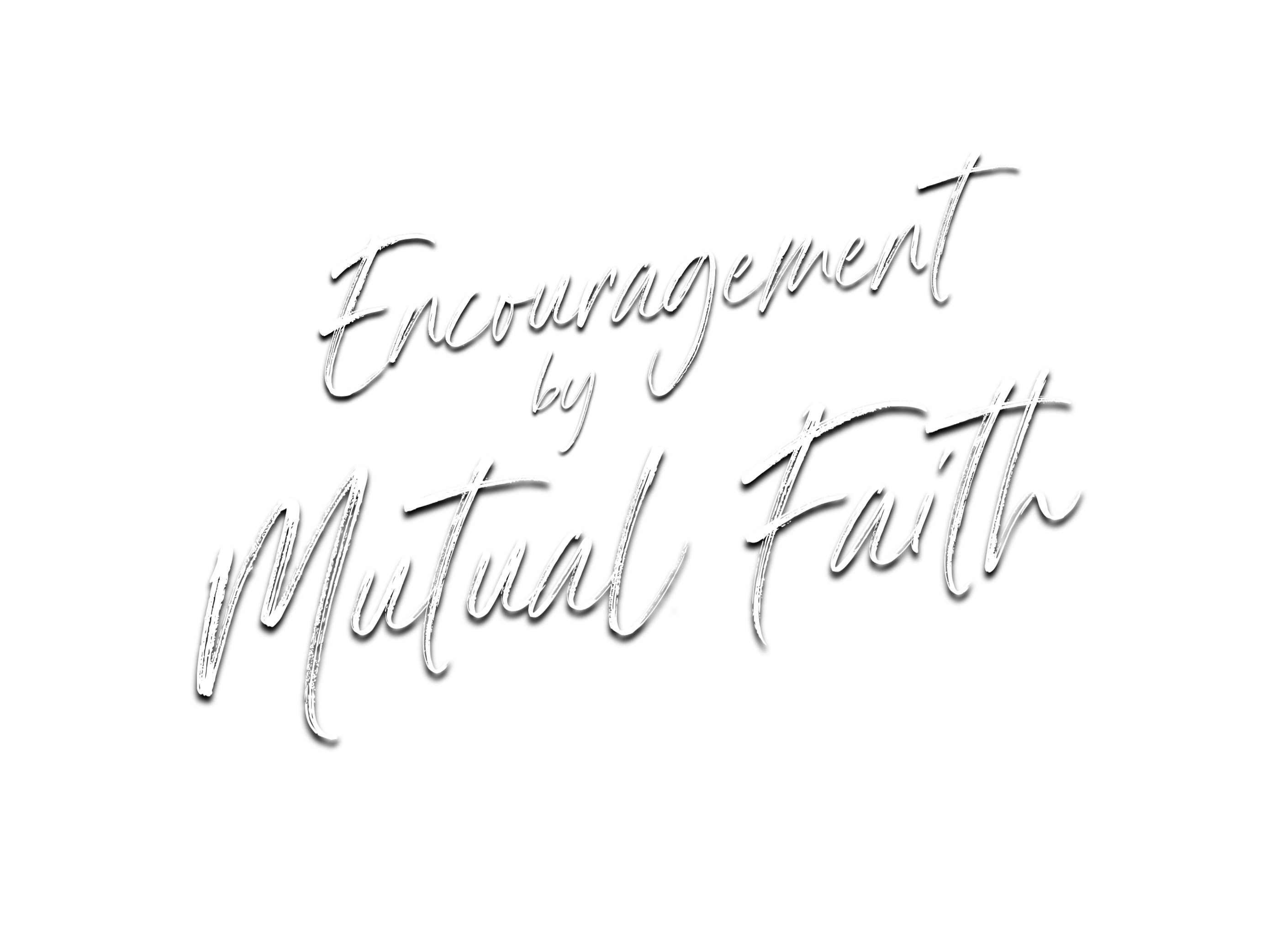 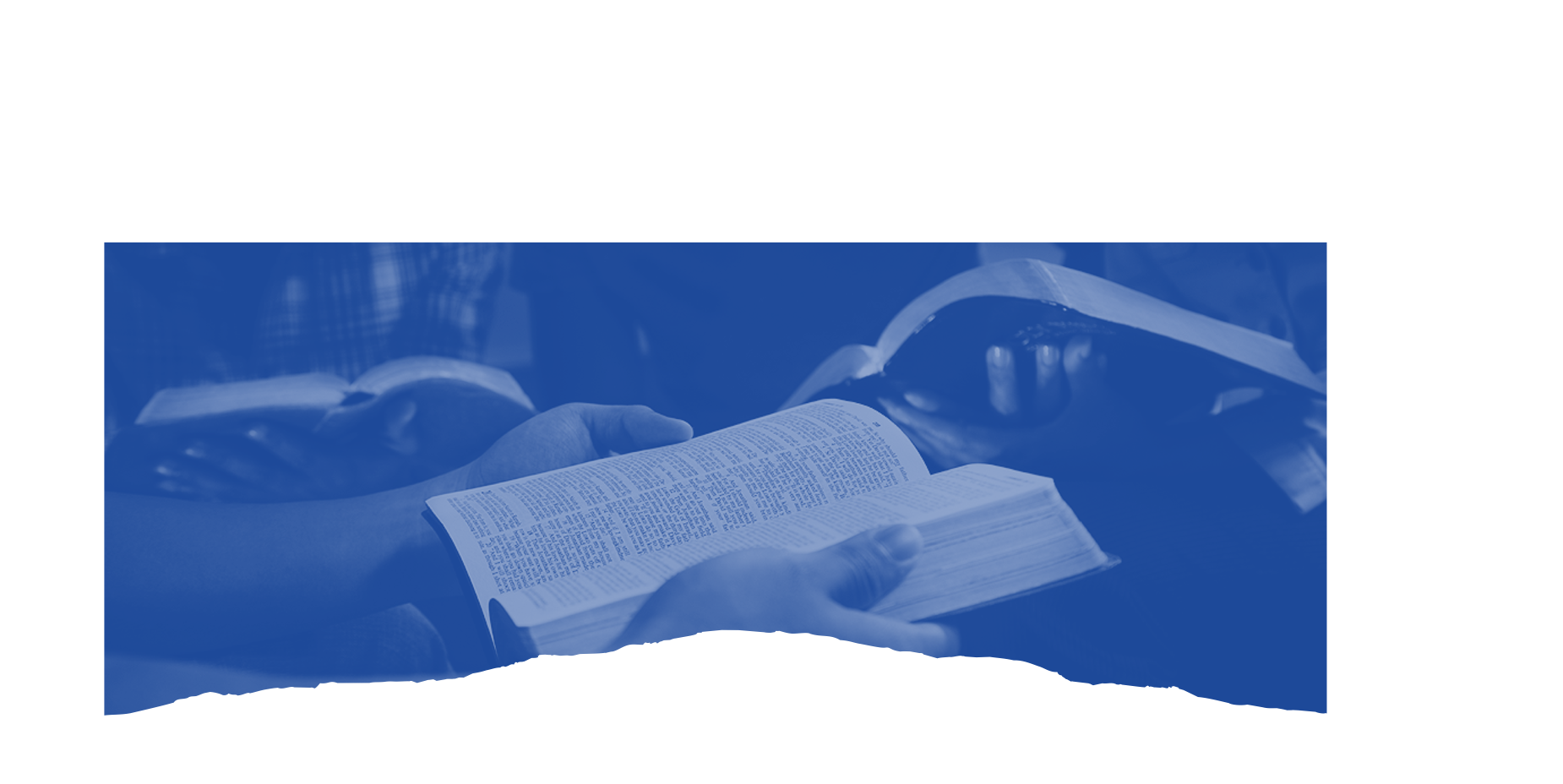 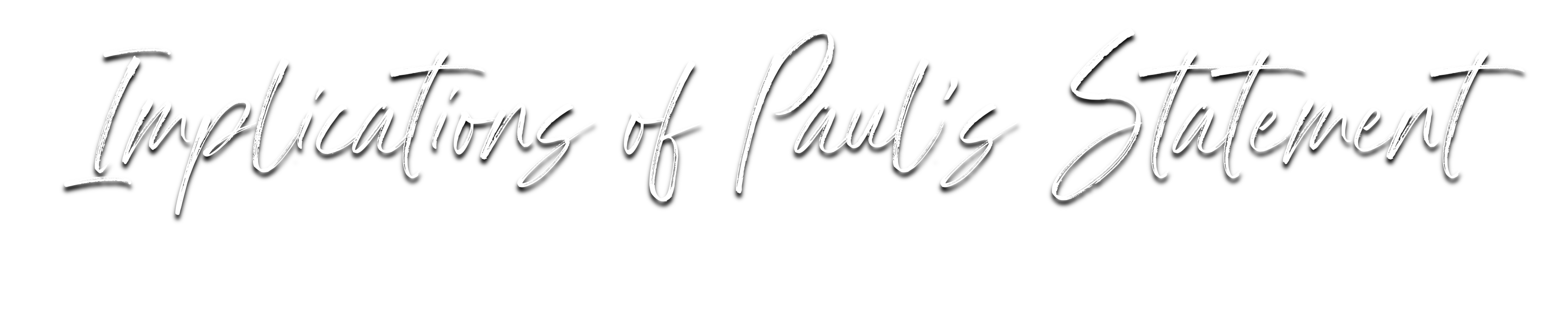 Both Were Concerned w/ Spiritual Matters
Spiritual things are foolishness to those of a natural mind – 1 Corinthians 2:14
Those who are filled are those who desire – Matthew 5:6
Are you of the same mind? – Philippians 1:27; 2:19-22
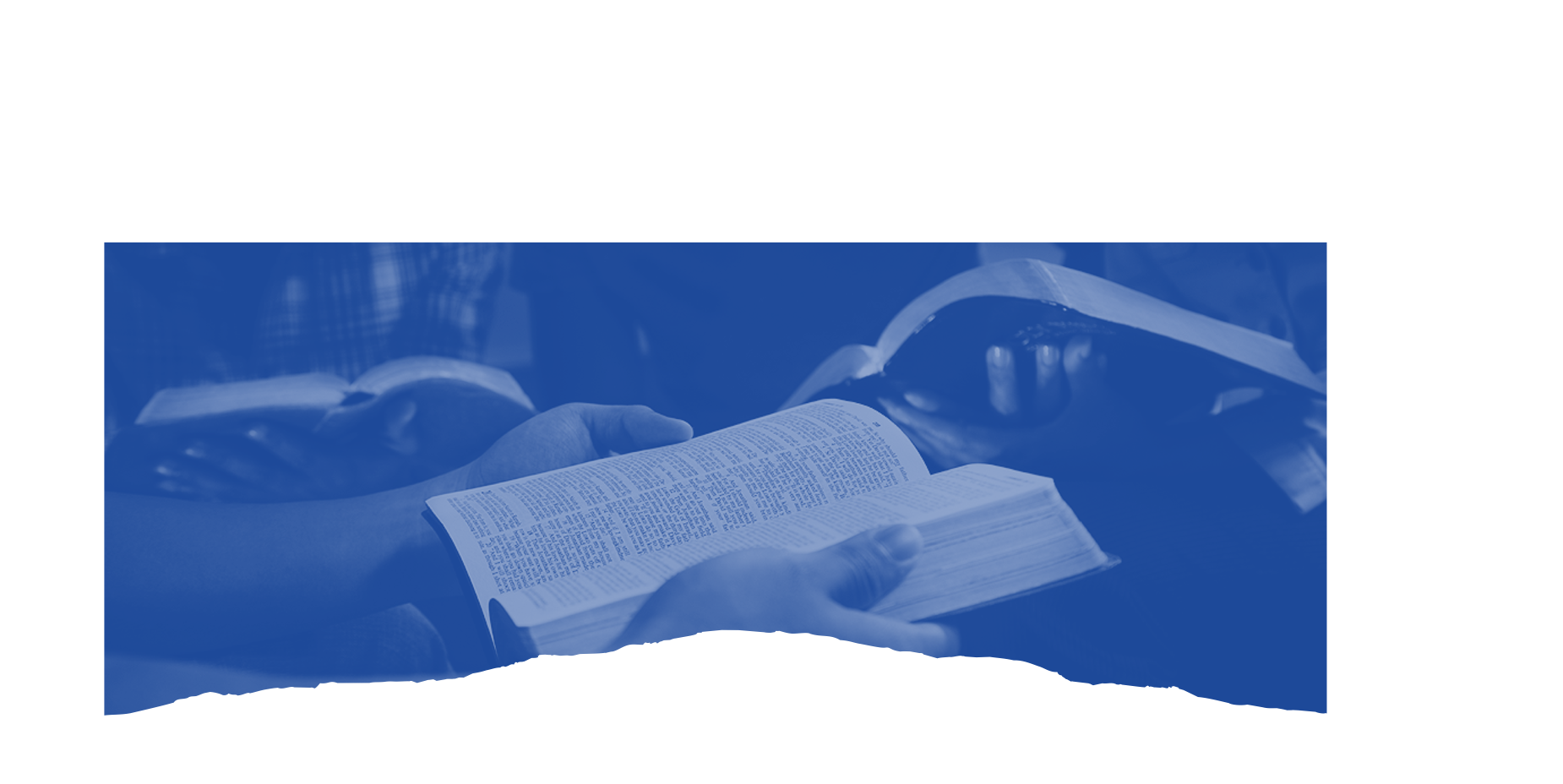 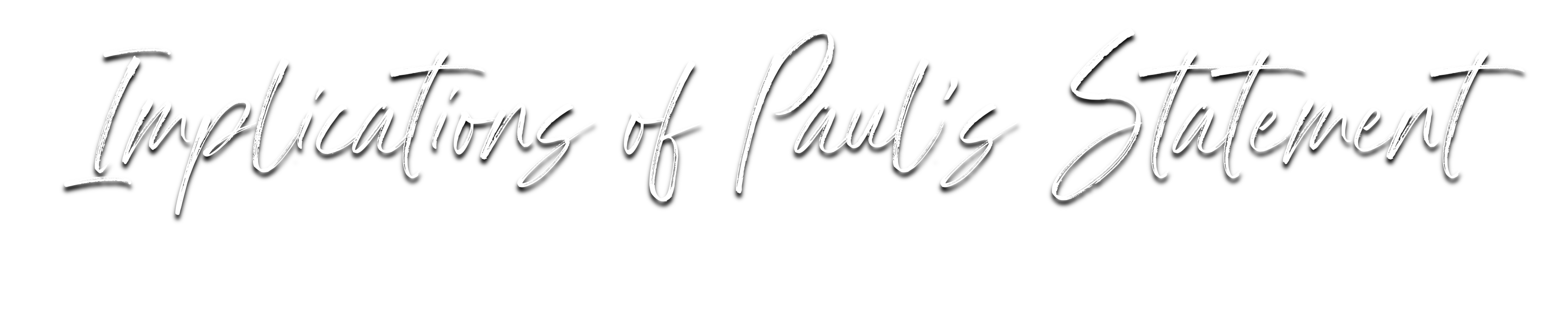 Both Were of the Same Faith
What Paul would bring would not differ in substance with what had been received –           cf. Romans 16:17-20
No encouragement in discord –                               2 Corinthians 11:1-4
Comfort in truth accepted – 2 Corinthians 7:5-7
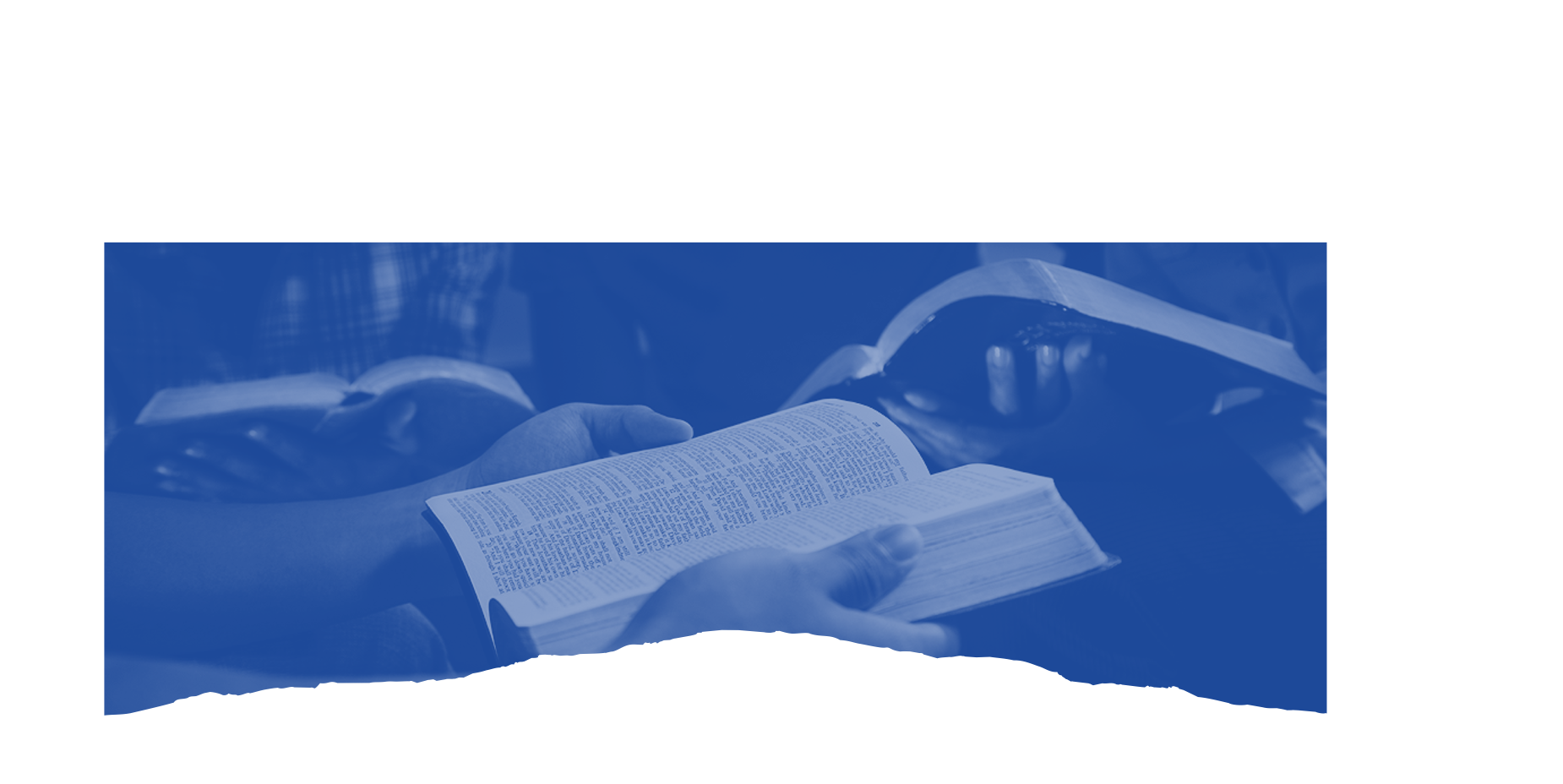 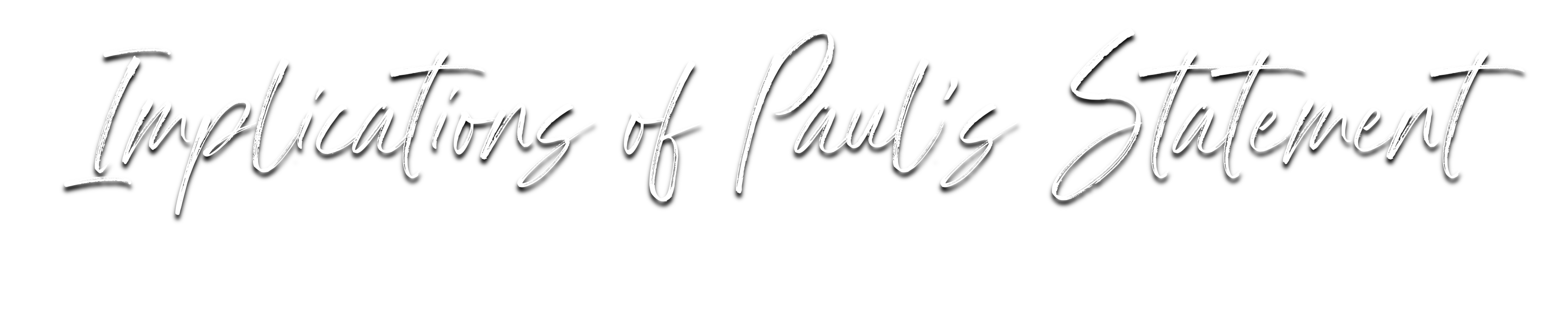 Both Had Something to Offer
Paul would not be the only one giving –     Romans 1:11-12
All can contribute to each other – Romans 12:4-5
Encouragement through sharing together in the gospel truth – Galatians 6:6
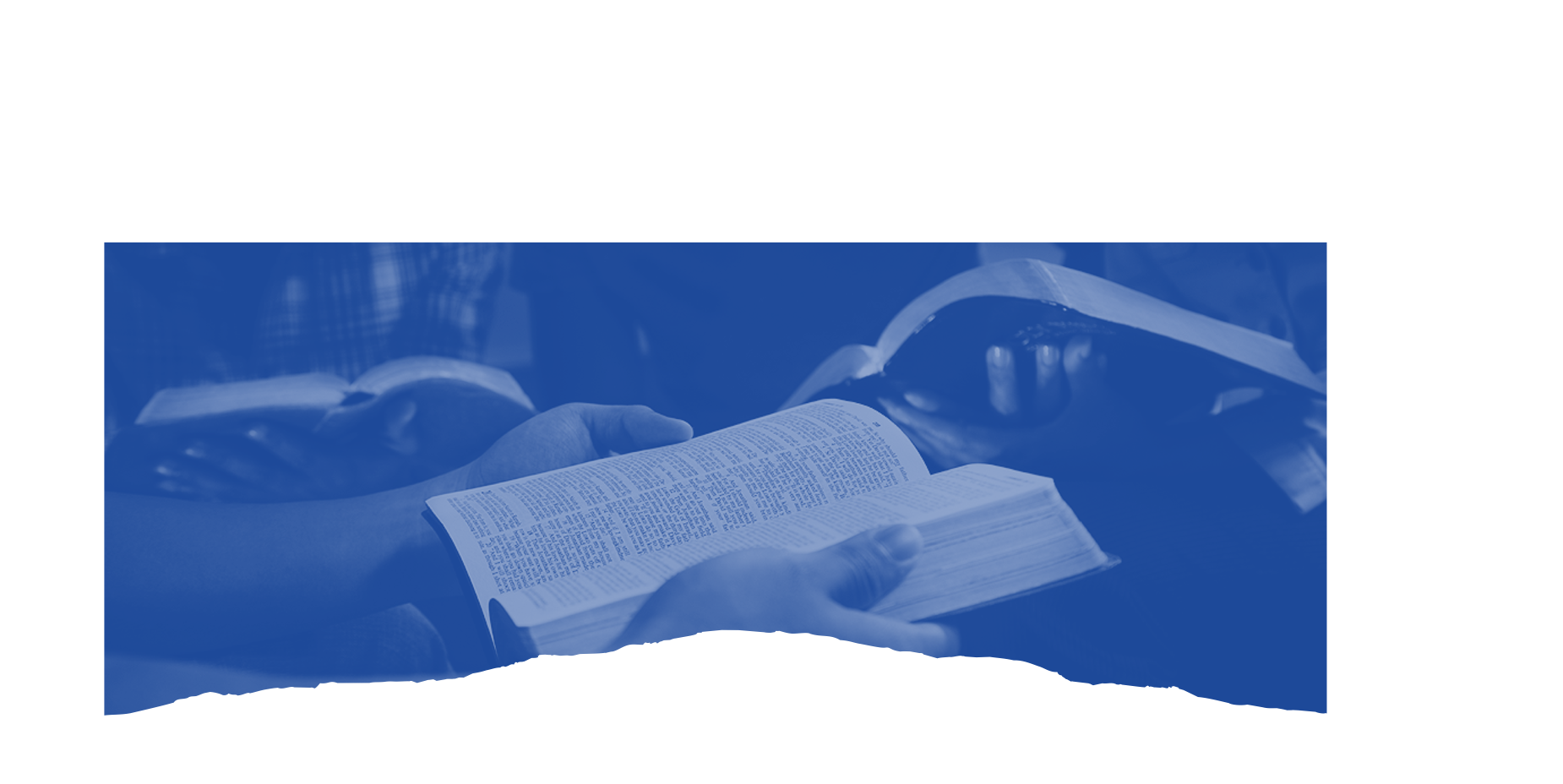 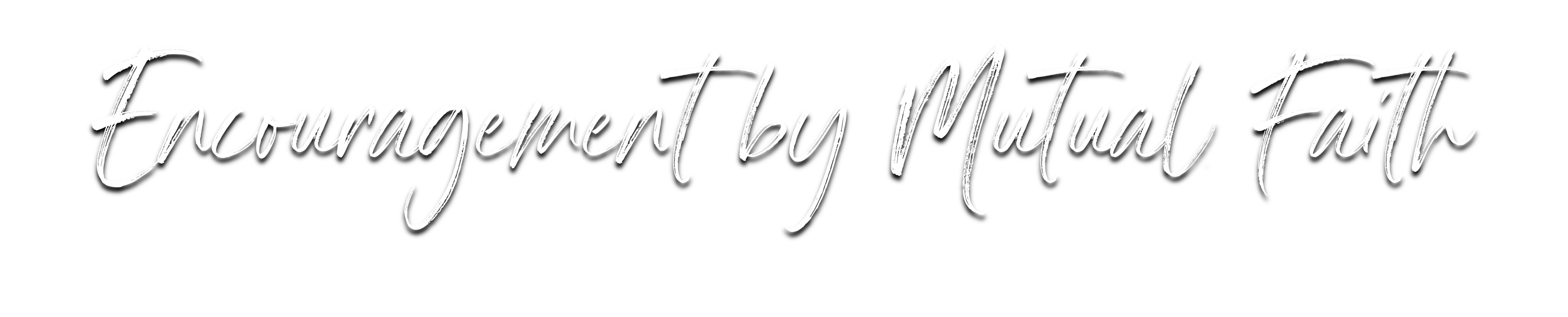 Faith Extends Outward
Faith of the Romans – Romans 1:8; 16:19
Faith of the Thessalonians – 1 Thess. 1:6-10
Work of faith (1:3) – 2:13; 1:9; 5:19-22
Labor of love (1:3) – 2:14-16; 3:4-8
Patience of hope (1:3) – 1:9-10; 5:1-11, 23-24
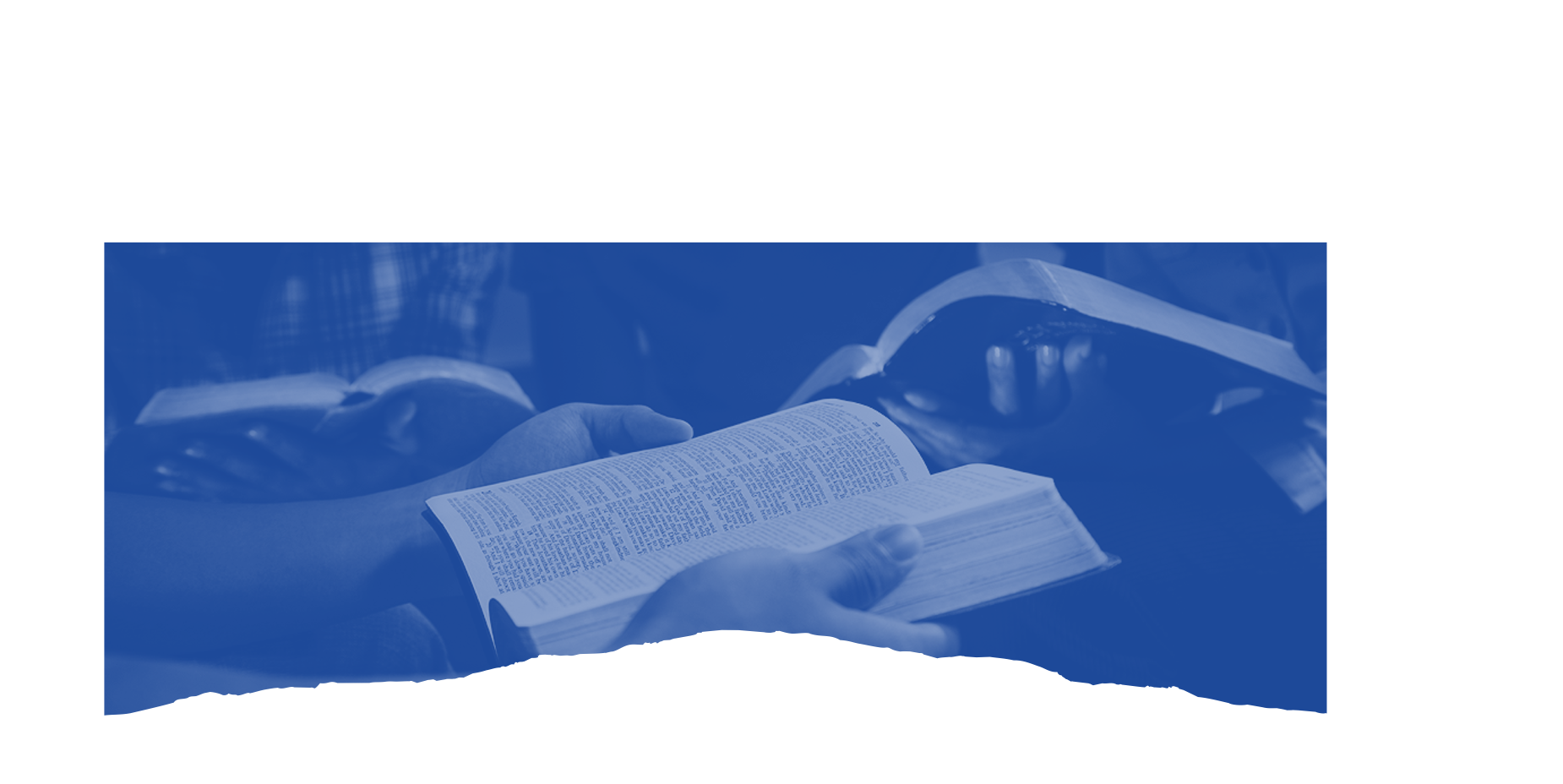 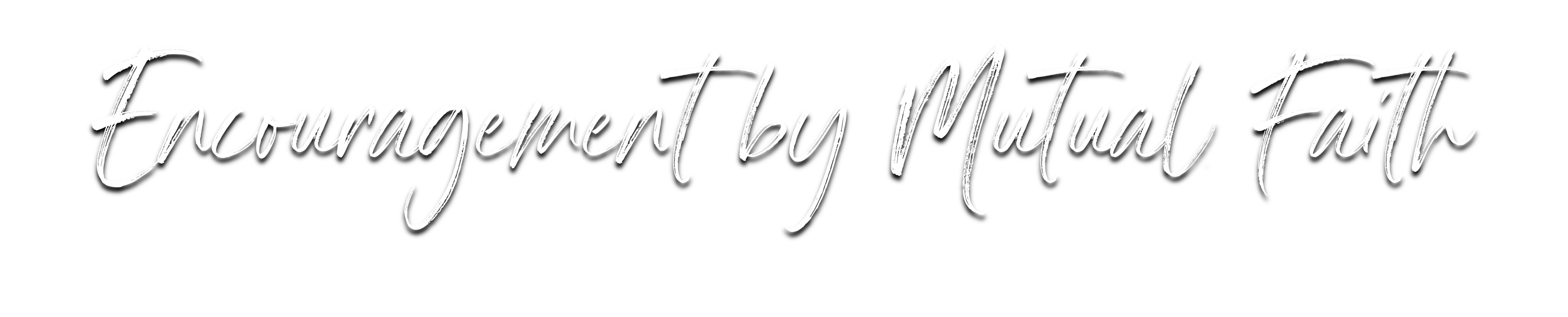 Faith Strengthens Faith
Firmly grounded, active faith will increase the faith of others – Acts 2:42; 8:14-17; 9:26-31; 11:22-24; 14:21-22; etc.
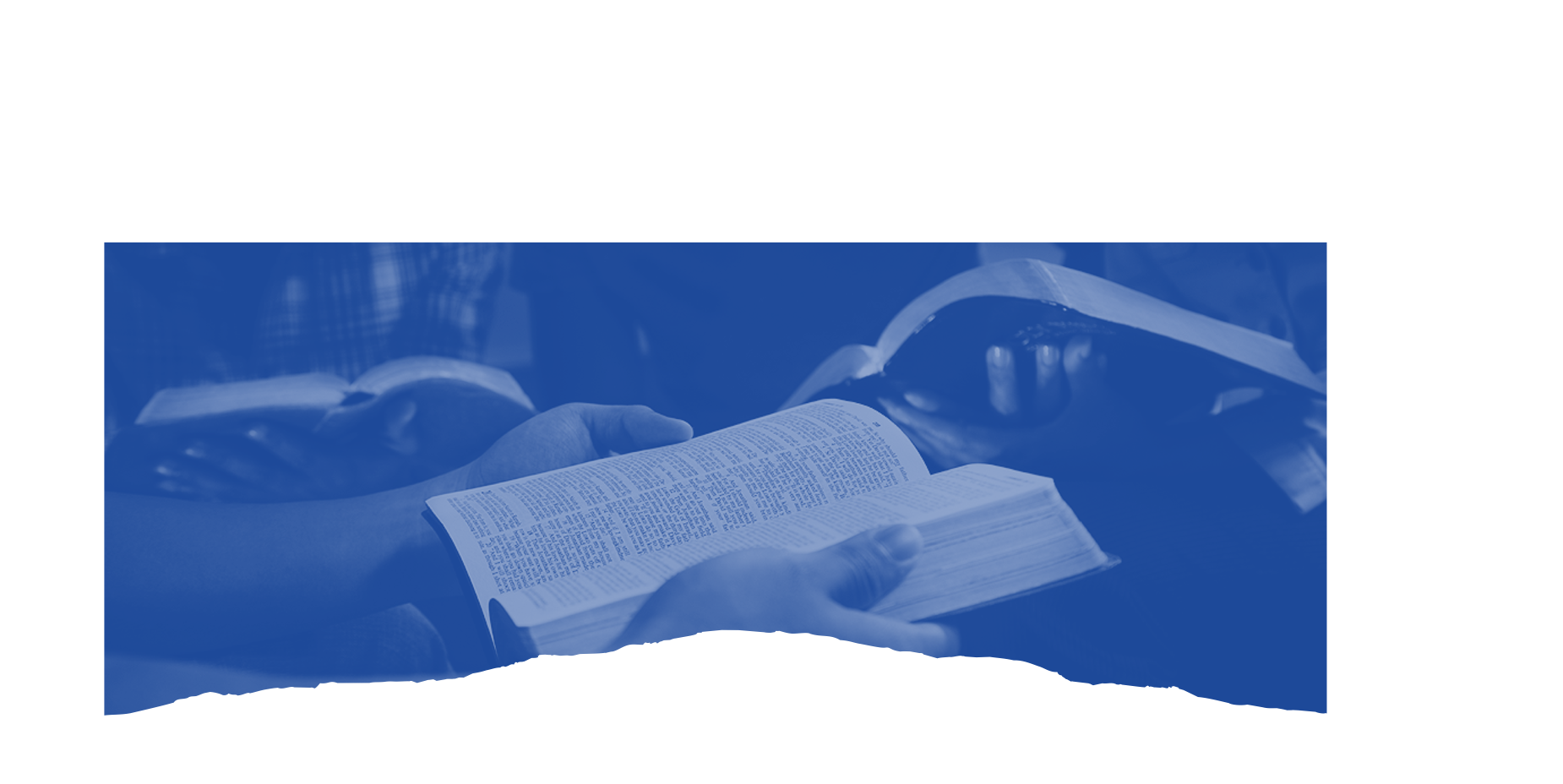 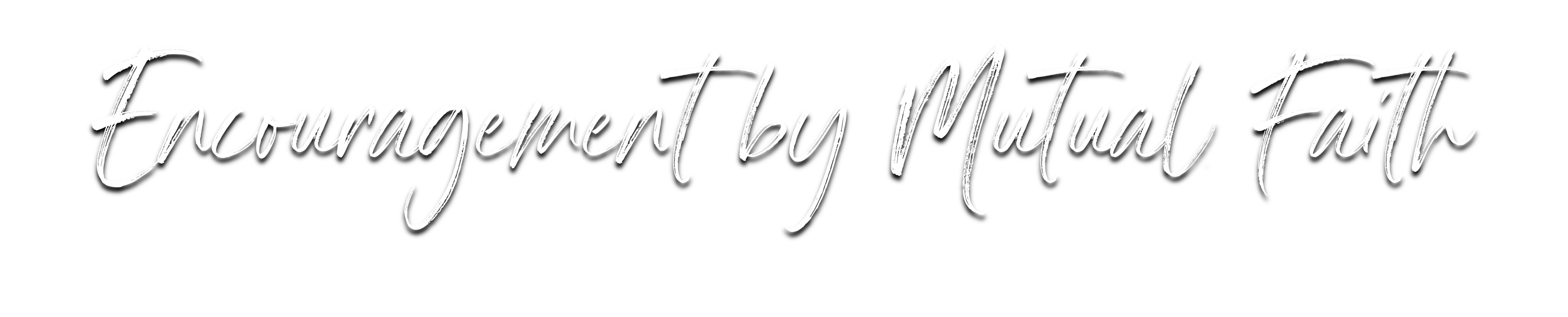 Faith Strengthens Faith
Pursuit of growth for edification of others –         1 Corinthians 14:12, 26; Ephesians 4:15-16
Accountability and aid – Galatians 6:1-2;               1 Thessalonians 5:14-15
Reminders of promises/assurances by the word – 2 Corinthians 1:3-4; 1 Thessalonians 4:18; 5:11; Romans 15:13
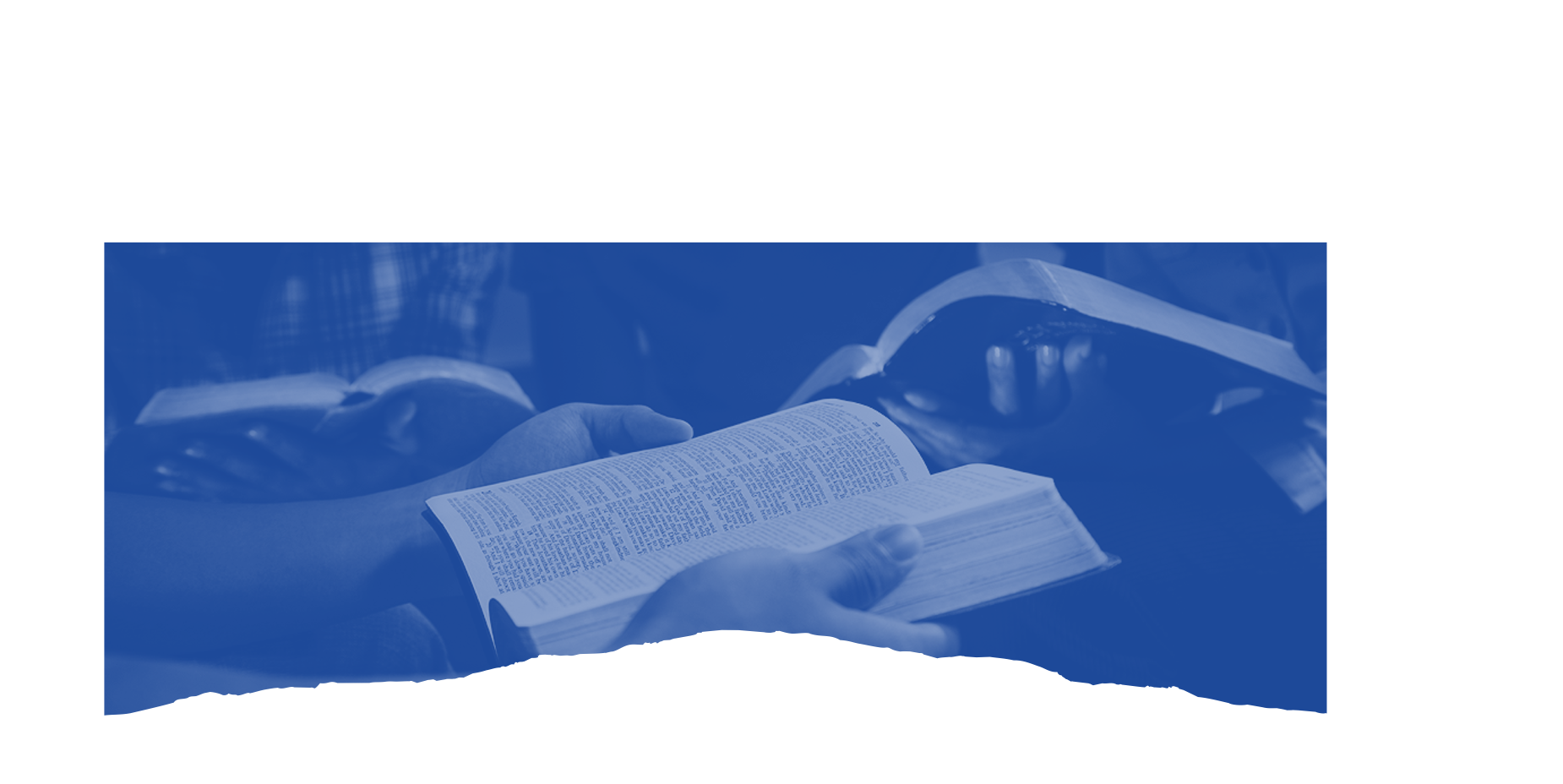 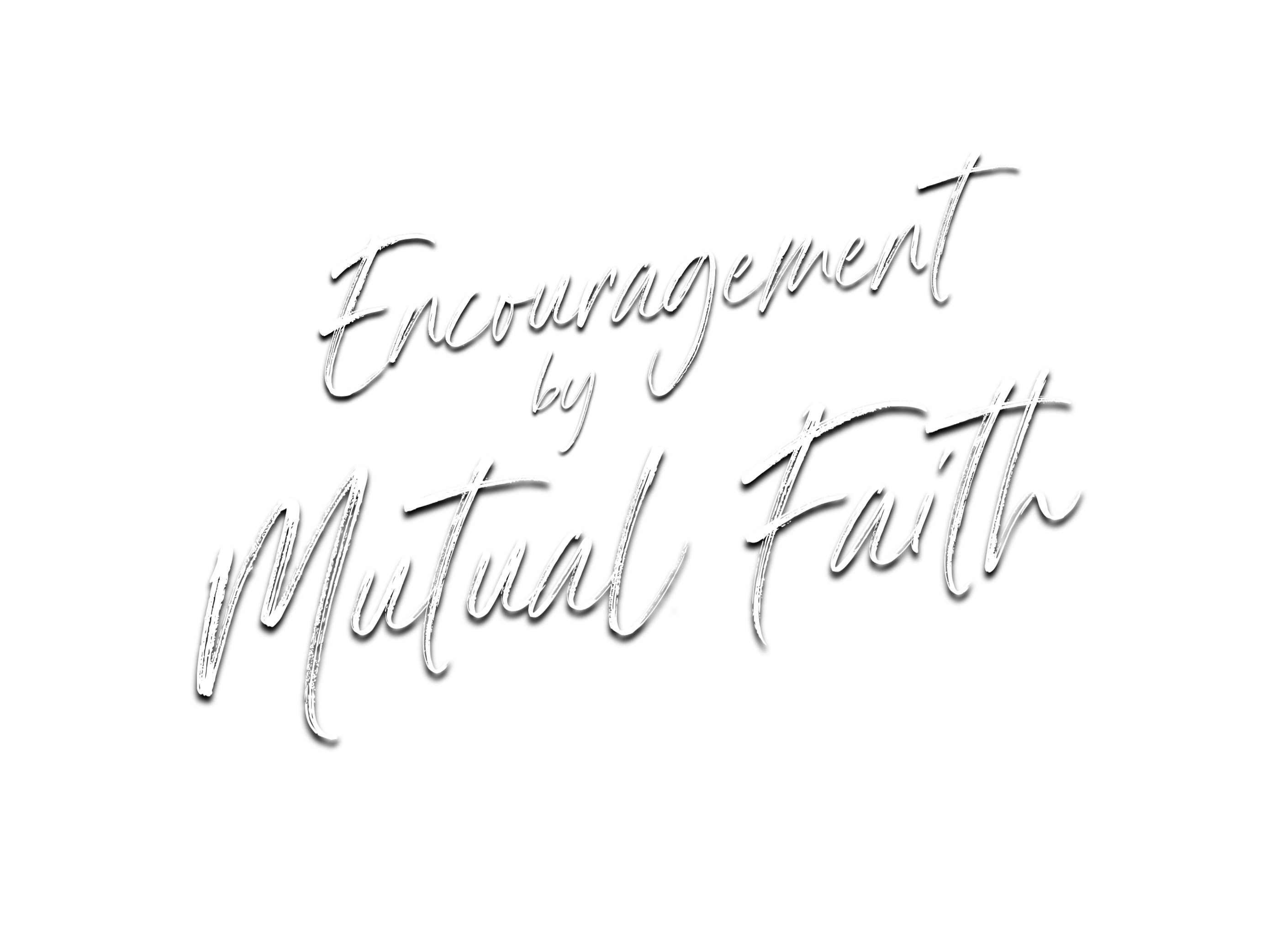